WildtiereДикі тварини
Виконала:Сакалюк І.Б.
    вчитель німецької мови 
                        Борщівського НВК №ЗНЗ І-ІІІ ст. №3 –
                   гімназія імені Романа Андріяшика
Landschaften
Natur und Umwelt
Waldtiere
Wildtiere
Haustiere
Tierlexikon
der Papagei - папуга
das Krokodil - крокодил
das Nashorn - носоріг
der Löwe - лев
der Tiger - тигр
der Fuchs – лисиця
der Elefant - слон
das Kamel - верблюд
der Affe -  мавпа
das Zebra - зебра
das Nilpferd - бегемот
die Giraffe – жирафа
        gefährlich –
       небезпечний
Zu welchen Bildern passen die Wörter?
Auf Bild 8 ist ein Tiger.
Auf Bild 9 ist ein Krokodil.
Auf Bild 10 ist ein Nilpferd.
Auf Bild 11 ist eine Giraffe.
Auf Bild 12 ist ein Fuchs.
Auf Bild 1 ist ein Papagei.
Auf Bild 2 ist ein Zebra.
Auf Bild 3 ist ein Kamel.
Auf Bild 4 ist ein Nashorn.
Auf Bild 5 ist ein Löwe.
Auf Bild 6 ist ein Elefant.
Auf Bild 7 ist ein Affe.
der Papagei
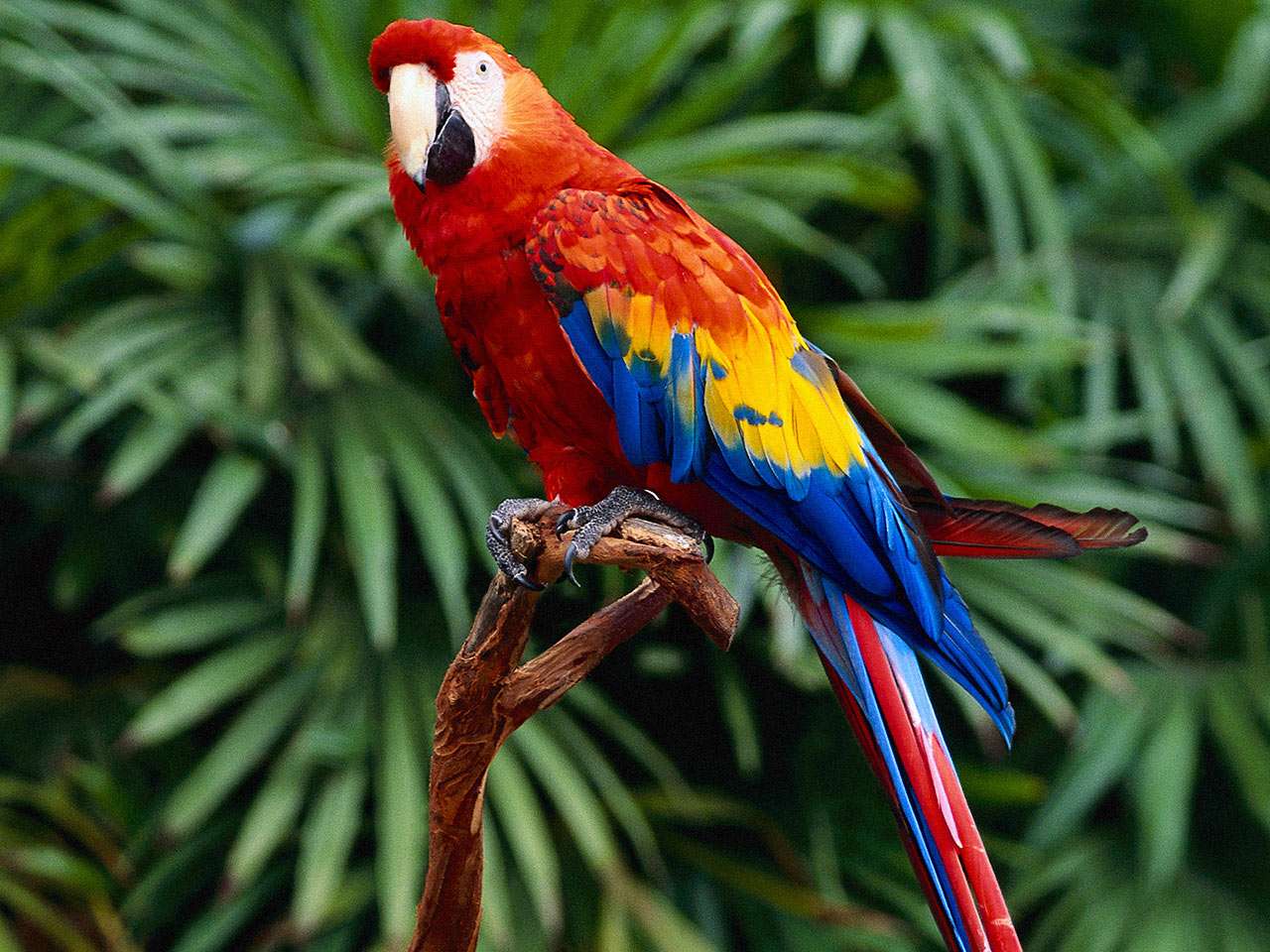 das Zebra
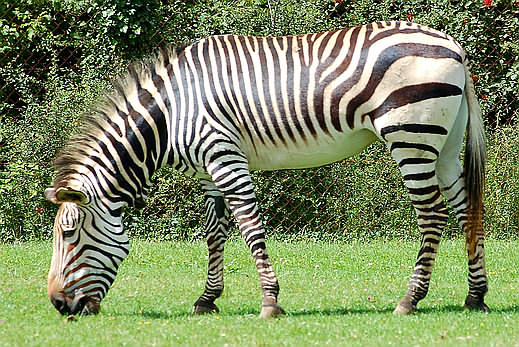 das Kamel
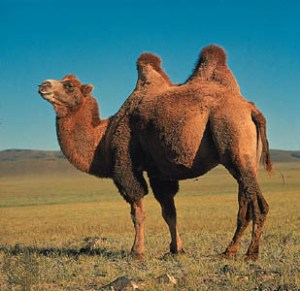 das Nashorn
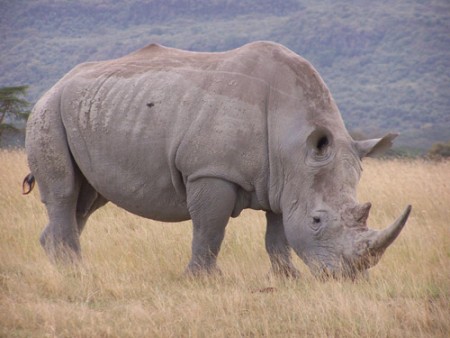 Der Löwe
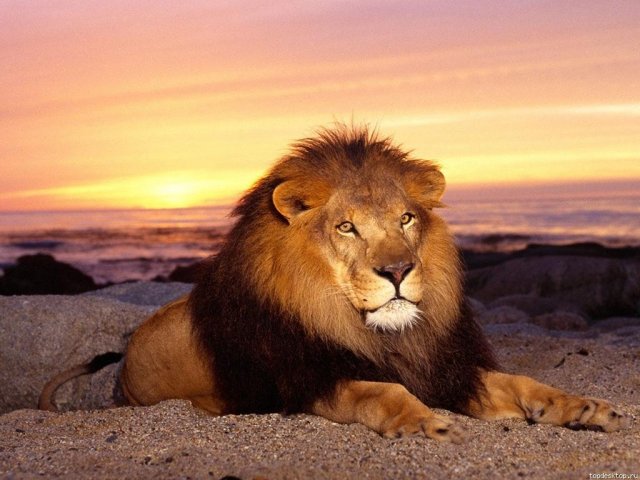 der Elefant
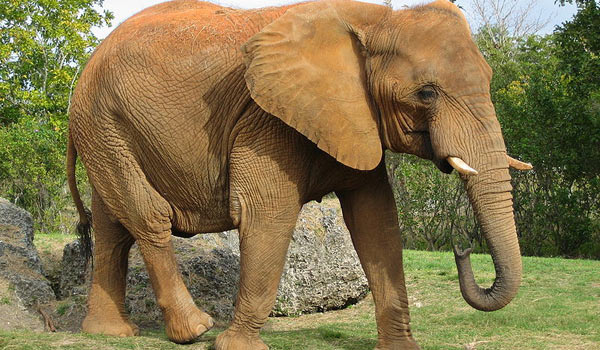 der Affe
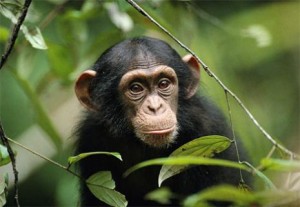 der Tiger
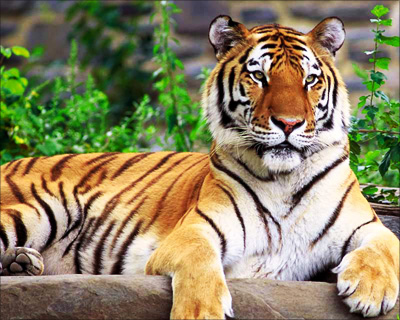 das Krokodil
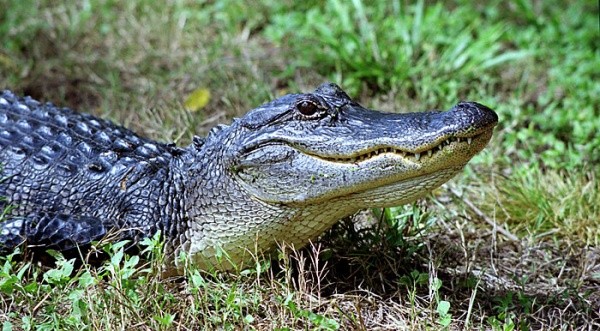 das Nilpferd
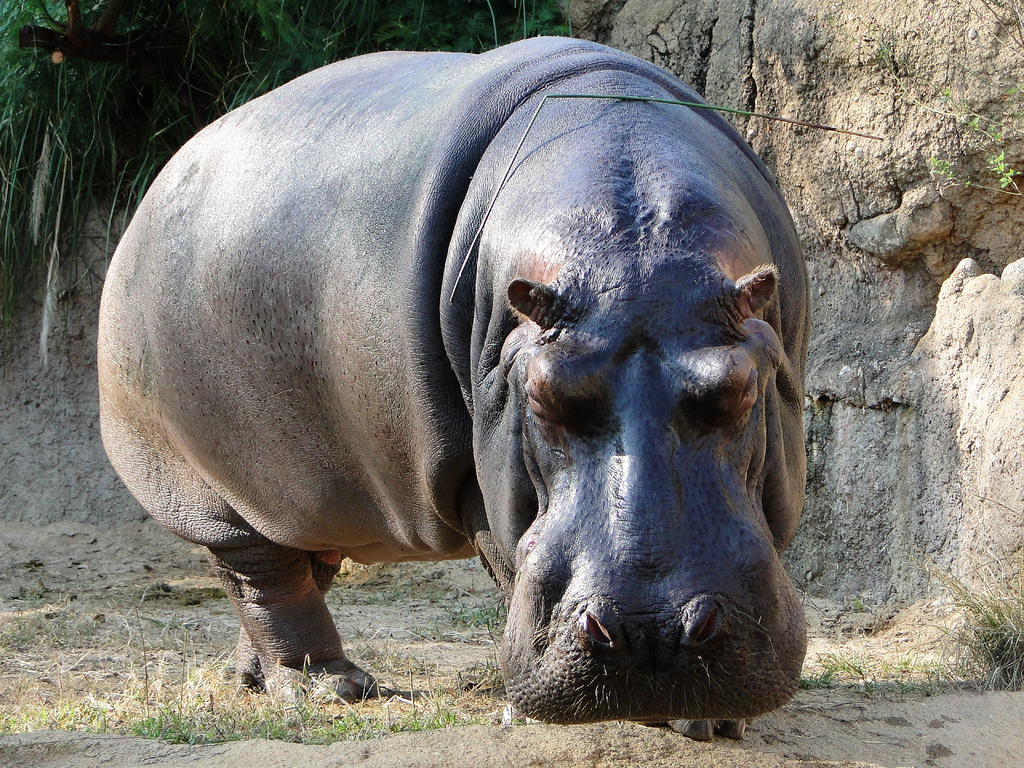 die Giraffe
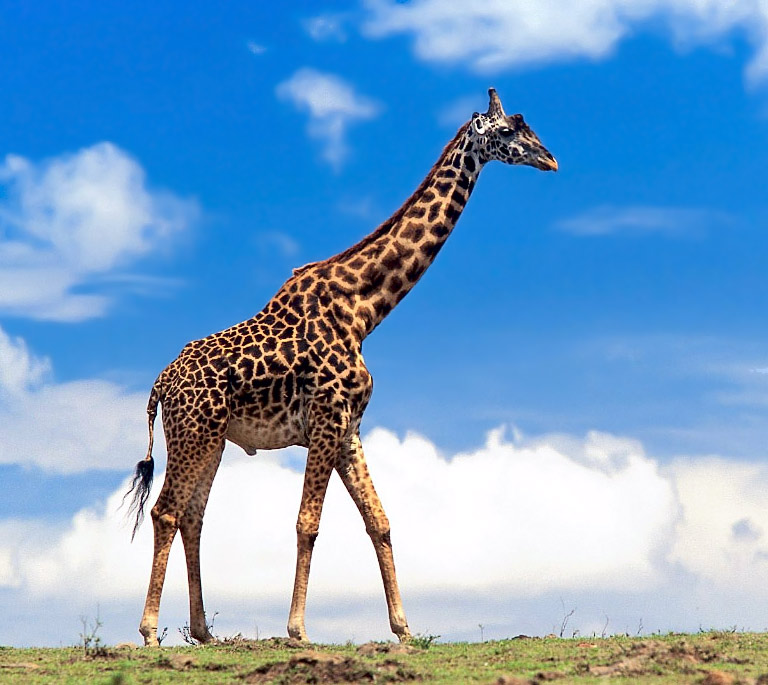 Утворення числівниківвід 1 – 19
1 – eins        7 – sieben
2 – zwei       8 – acht
3 – drei         9 – neun
4 – vier         10 – zehn
5 – fünf          11 – elf
6 – sechs     12 – zwölf
13 – drei  
14 – vier  
15 – fünf  
16 – sechs         + zehn
17 – sieb  
18 – acht  
19 – neun
Утворення числівниківвід 20 – 100
20 – zwan                         60 – sechs 
30 – drei + ßig                  70 – sieb 
40 – vier          + zig       80 – acht        + zig    
50 – fünf                           90 – neun 
                     
                       100 – hundert
Können – могти, вміти
ich – kann
 
du – kannst

er/sie/es – kann
wir – können

ihr – könnt

Sie/ sie – können
Wie lange können diese Tiere leben ?
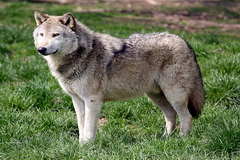 Das Krokodil kann 40 Jahre alt sein.
Der Löwe kann 30 Jahre alt sein.
Der Bär kann 50 Jahre alt sein.
Der Wolf kann 20 Jahre alt sein.
Der Elefant kann 70 Jahre alt sein.
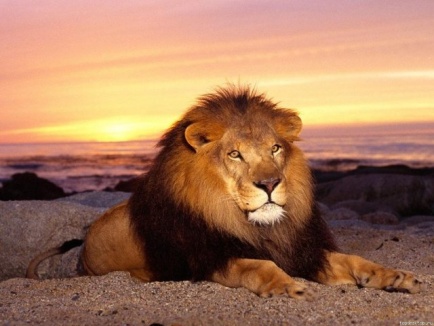 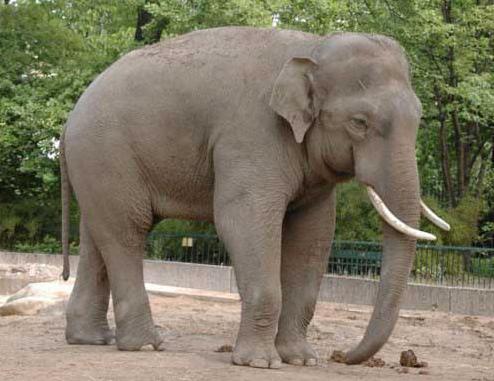 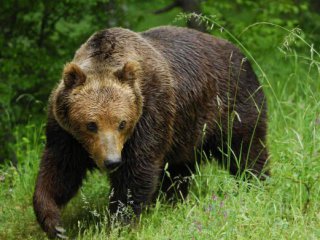 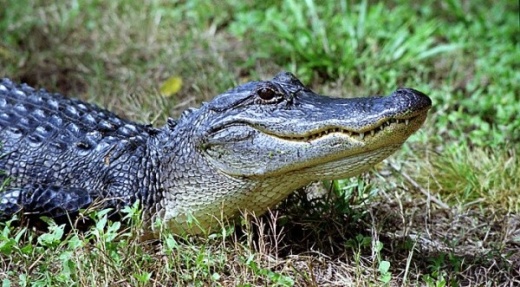 Was können die Tiere?
gehen – laufen                       fliegen – singen
 

                    
    schwimmen – tauchen          springen - kriechen                                                                                                          


                  

       klettern - robben
Was können die Tiere?
M U S T E R :
Der Papagei kann fliegen, singen und klettern.
Das Zebra kann …
Das Kamel kann …
Das Nashorn kann …
Der Löwe kann …
Der Elefant kann …
Der Affe kann …
Der Tiger kann …
Das Krokodil kann …
Das Nilpferd kann …
Die Giraffe kann …
Der Fuchs kann …
Wer ist das ?
Schwarz-weiß, kann schnell laufen, lebt in Afrika.
 Blau, rot, gelb und grün, kann fliegen und klettern, singen und sprechen.
 Grün oder grau, bis 6 Meter lang, kann laufen, schwimmen, tauchen, frisst Fleisch.
 Orange-schwarz, kann klettern und springen, frisst Fleisch. 
 Grau und sehr groß, lebt in Afrika, frisst Gras und Pflanzen.
 Lustig, kann gut auf die Bäume klettern, frisst Bananen und Pflanzen.
Rätsel
1.Ein sehr großes, plumpes Tier, (незграбний)
      wie viele Beine hat es? – Vier,
      doch kann es auf zwei Beinen gehen.
      Habt ihr es schon tanzen sehen? 
                                   (Das ist ein Bär)
2. Dieses Tier ist klein, rot, lustig, lebt im Wald und im Park.
     Es kann auf die Bäume klettern.
                                    (Das ist ein Eichhörnchen)
3. Dieses Tier ist groß, grau, gefährlich (небезпечний).
     Es lebt im Wald.
                                      (Das ist ein Wolf)
4. Dieses Tier ist klein, grau, lebt im Wald und im Garten.
     Es hat viele Stacheln (колючки).
                                      (Das ist ein Igel)
5. Dieses Tier lebt in Wäldern, Gärten, Parks. 
    Es kann gut fliegen und singen.
                                   (Das ist ein Vogel)
6. Dieses Tier lebt in Teichen. 
     Es ist klein, grün oder grau.
     Es kann gut springen, tauchen und schwimmen.
                                 (Das ist ein Frosch)
Vielen Dank
Auf Wiedersehen